Using Meditation to Enhance Mindfulness in the Writing Classroom
“Focus long enough on the text and the student disappears.” –Richard Haswell
What is Mindfulness Meditation?
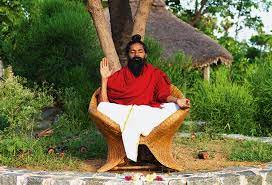 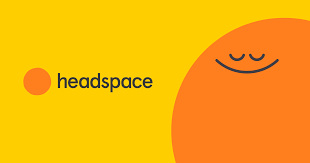 Mindfulness is about being "alert and awake.” –Thich Nhat Na, The Miracle of Mindfulness (1975)
Relinquishing our preconceptions about meditation is a great practice for meditating.

Meditation can occur while:
Sitting
Lying down
Walking (peripatetic method of Greek philosophers)
Peeling potatoes
Laughing
Writing
The Center for Contemplative Mind in Society, 2012
Benefits of Contemplative Pedagogy in the Writing Classroom
Improved cognition, memory, and focus

Increased sense of agency and authenticity as a writer

Greater awareness of what works for them in the writing process

Humanizes the often dehumanizing and daunting domain of academic writing.

Increases awareness of both of one's pre-existing mental categories and assumptions (which are often unconscious prior to mindfulness practice) and of external phenomena.
Prolific Moment (Peary, 2001)
“For the most part, we can trace students’ success or lack of success with writing to their relation to the present moment during composing.”

“Process is nothing; erase your tracks. The path is not the work. I hope your tracks have grown over; I hope birds ate the crumbs; I hope you will toss it all and not look back.” –Annie Dillard, The Writing Life
Writing as a Way of Being (Yagelski, 2011)
“As I write, I am—but not because of the writing; rather, the writing intensifies my awareness of myself, my sense of being, which is prior to but, right now, coterminus with this act of writing.”



“But what if we shift our theoretical gaze from the written text to the self writing—from the writer’s writing to the writer writing? What if we conceptualize the act of writing not as the self thinking (as in a cognitive view) or communicating (as in a social view) or constructing itself (as in a poststructuralist view), but as the self being? What if we focus attention on the experience of writing rather than on the text as a product of that experience?”
Writing Yogis (Wenger, 2015)
Flesh carries intelligence, as consciousness is spread  
     throughout the body. 

Embodiment is felt and situated differently in bodies.

3.   Humans share a material nature and the writer’s   
      process evolves into a self- and other-awareness.
Finding a Method that Works for You
Pranayama or breathing during roll call
Writer’s breath
Free Writes and Chat Floods
Body blogs/journaling-what happens to your body when you write?
Pre-writing Meditation
Reading less
Deep listening
Rohman's pre-writing meditation
The writer closes their eyes, becomes quiet, and focuses on and imagines the specific writing subject until they "experience" the topic. This approach is something like having the writer use their imagination to become part of the subject. The writer does this in order to "experience" the nuances of the circumstances, thereby allowing them a closer proximity to feelings, thoughts, and inferences that may be hidden from the conscious mind.
Mindful Reading
Assigning fewer texts and reading the texts in more intentionally and contemplatively can foster students entering into texts in deep and transformative ways rather than using the texts for their information alone.  Reading aloud and in different configurations can highlight different aspects of a text.  Alternating readers by line, sentence, or paragraph provides varied voices and different emphases.  Specific strategies such as echoing frequently used or significant words influences students’ attention.
Lectio Divina/The Living Word
Lectio Divina: “We had a biblical text, a short one, and we read it out loud in class. Then people could meditate on it, taking the forms of journal writing, thinking or considering, or drawing. Then we read the same text again. The next stage is Oratio Prayer, which is offering a personal reply after having meditated on the text. It’s finding something [from the text] that connects to oneself, a word or an image, and then making some sort of reply, be it a vocal or silent or written prayer. Then we read the same text one more time, slowly and out loud, and followed this by silent sitting. This is the final stage of listening. Not thinking, cogitating, speaking, but being silent, open, accepting of whatever might come.” Susan Wegner, Professor of Art History, Bowdoin College, Case Studies, The Center for Contemplative Mind in Society.
Flipping the debateListening in difficult conversations
Listening in Difficult Conversations: “At the end of the course, students are required to find someone whose religious commitments (or lack thereof) are different from their own or someone about whose religion they don’t know. Outside class, with phones turned off and no interruptions anticipated, the student and the interviewee carefully answer a series of questions such as ‘What’s your fondest and oldest memory related to your own religion or your secular ethics/values? Why is this such a fond memory?’ and ‘What’s your most painful memory related to your own religion or your secular ethics/values? What makes this memory so painful?’ Each person answers all the questions and has at least three minutes for each one. …If the speaker uses only one minute of the three, the listener still waits patiently, making eye contact, waiting for any more words the speaker might want to share. Both students spend time as listener and speaker as they go through the questions. This kind of conversation can be awkward and exhausting. Students often report that they realize through the experience how little they actually listen. Often in conversation they are instead remembering something or planning what they will say next. (So conversations are generally more about them than about the person with whom they’re conversing.) This new kind of listening is different and differently rewarding. Students are frequently surprised by the depth of intimacy they achieve with another person, how close they feel. And, in some cases, how much a person can love another and still utterly disagree with her worldview and ethics….  Refraining from judgment, if only for a few minutes, opened the door to peaceful, honest, and directly spoken disagreements.” Sid Brown, Professor of Asian Studies, Sewanee: The University of the South, Cultivating Wonder. Sewanee Magazine, Spring 2008.
Guided Meditation/Reflection Example-                        Reflecting on the Self as Writer
Your turn:
Reflect and brainstorm on how you might implement meditation/mindfulness practice into your classroom. Which strategies make sense for you? Which strategies don’t make sense for you?

In breakout rooms, discuss your ideas one another. Collaborate, if possible, to generate additional strategies as a group.
Q&A/Resources
Thank you!
Guided Meditation Script